Plant Tissues & Organs
Do Now activity:

Can you name any plant organs or tissues?

What is the difference between a cell, tissue and an organ?

What do plants need to survive? How do they obtain these raw materials?
Key Words

Adaptation
Tissue
Organ
Cell
Plant
Structure
Function
Progress indicators
GOOD PROGRESS:
- Identify different tissues and organs in plants and state their functions
- Explain the functions of the different cells in a leaf; identify the different cells found in the leaf. 
OUTSTANDING PROGRESS:
- Critically evaluate the structure of different cells related to their function.
Plant organs
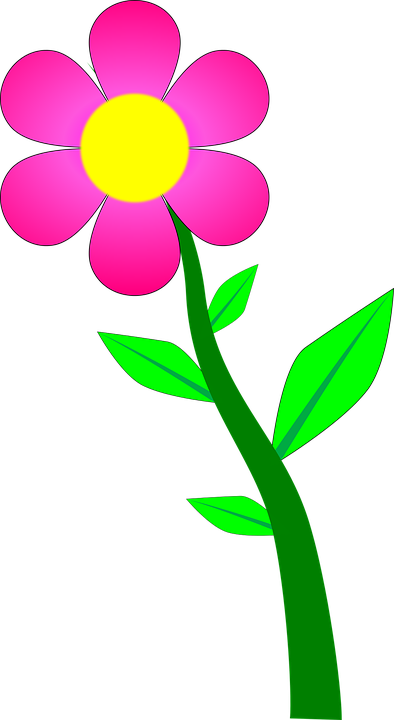 Leaves
Stem
Roots
Organ function: Match the organ to the correct function:

Organ 			Function

Leaves	
		
Roots

Stem
This structure is needed to support the leaves and the flowers of the plant
This structure is the site of photosynthesis in the plant
This structure is needed for the absorption of water and mineral ions from the soil
Organ 			Function

Leaves	
	
	
Roots


Stem
This structure is the site of photosynthesis in the plant
This structure is needed for the absorption of water and mineral ions from the soil
This structure is needed to support the leaves and the flowers of the plant
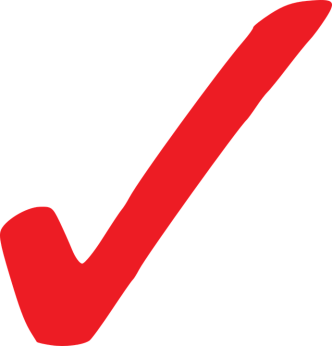 Self-assessment
Task: Watch the video and answer the following questions:

Where does most photosynthesis take place?

Which part of the leaf receives the most light?

Why is a large surface area useful?

What are the pores on the underside of the leaf called?

What enters through the stomata?

Where does water enter the plant?

What does the epidermis do?
https://www.youtube.com/watch?v=co0JdqUlycg
[Speaker Notes: https://www.youtube.com/watch?v=co0JdqUlycg]
Plant tissues
Mesophyll
Epidermis
Xylem & Phloem
Cross section of a leaf
Task: Add the labels and information to your diagram using the information sheet
1.
2.
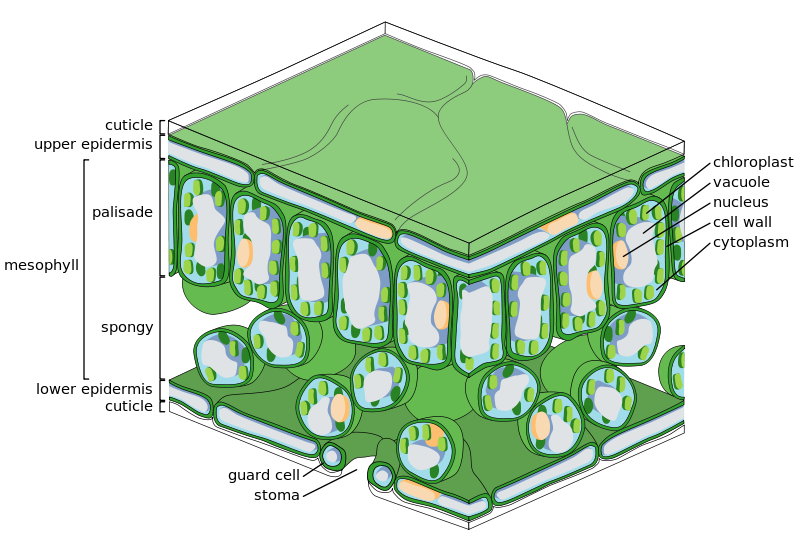 3.
4.
5. Structure: Stomata

Function: Controlled by the guard cells, these pores allow gases and water to move in and out of the leaf
[Speaker Notes: Image by Zephyris (Own work) [CC BY-SA 3.0 (https://creativecommons.org/licenses/by-sa/3.0) or GFDL (http://www.gnu.org/copyleft/fdl.html)], via Wikimedia Commons]
Why are plants so important?
Energy for living things
Photosynthesis uses energy, the energy usually comes from the sun in the form of electromagnetic radiation.  The plant absorbs the energy and stores it within glucose molecules.
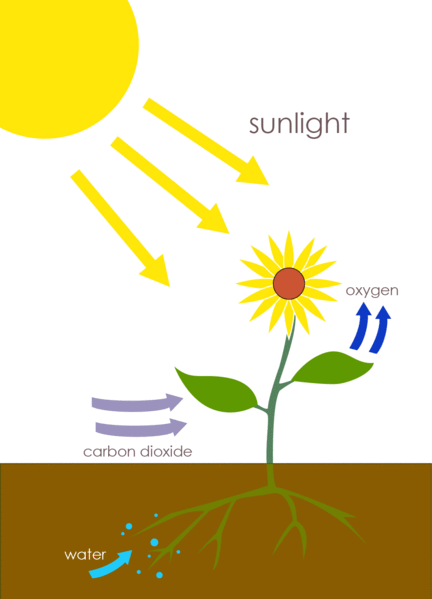 This is where all of your energy comes from, it comes from the food that you eat that originally is traced back to plants.
[Speaker Notes: Image by At09kg (Own work) [CC BY-SA 3.0 (https://creativecommons.org/licenses/by-sa/3.0)], via Wikimedia Commons]
Exam-style question:

Explain how the following cells are vital for a plant to carry out photosynthesis:

	a) Guard cells				(2 marks)

	b) Palisade cells				(2 marks)
Self-assessment:

Guard cells: control the movement of gases in and out of the cell (e.g. carbon dioxide into the plant, water vapour & oxygen out of the plant), carbon dioxide is a raw material of photosynthesis

Palisade cells contain a large number of chloroplasts, which contain chlorophyll to absorb light energy needed for photosynthesis to occur
Plenary: 3-2-1 

3 Facts

2 Key words

1 Question
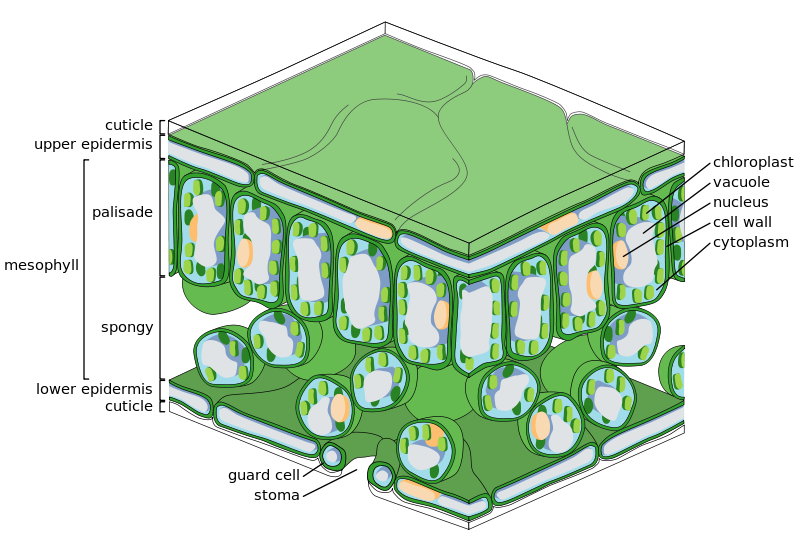 [Speaker Notes: Image by Zephyris (Own work) [CC BY-SA 3.0 (https://creativecommons.org/licenses/by-sa/3.0) or GFDL (http://www.gnu.org/copyleft/fdl.html)], via Wikimedia Commons]
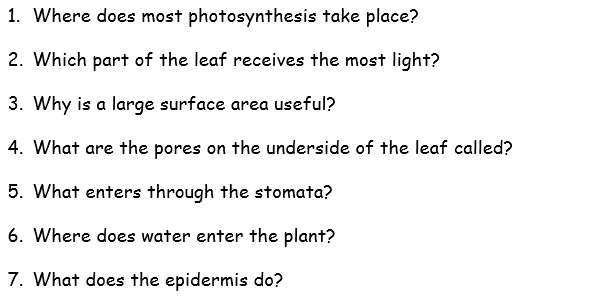 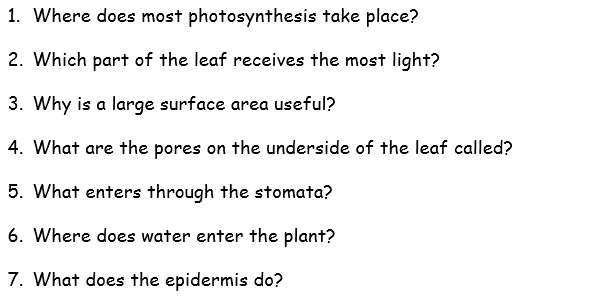 Epidermal tissue
Epidermal tissue
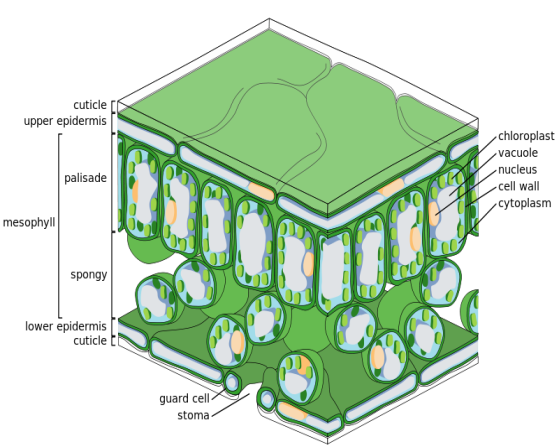 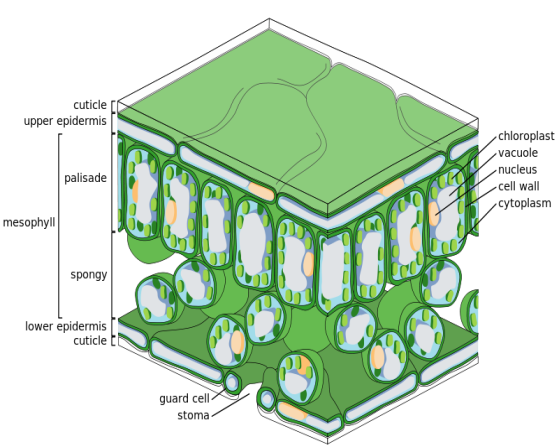 Palisade mesophyll
Palisade mesophyll
Spongy mesophyll
Spongy mesophyll
Xylem & Phloem
Xylem & Phloem
Epidermal tissues cover the surface and protect them.  These cells often secrete a waxy substance that waterproofs the surface of the leaf.
Epidermal tissues cover the surface and protect them.  These cells often secrete a waxy substance that waterproofs the surface of the leaf.
Spongy mesophyll tissue contain come chloroplasts for photosynthesis but also has big air spaces to make diffusion of gases easier.
Spongy mesophyll tissue contain come chloroplasts for photosynthesis but also has big air spaces to make diffusion of gases easier.
Palisade mesophyll tissue contain lots of chloroplasts, which carry out photosynthesis.
Palisade mesophyll tissue contain lots of chloroplasts, which carry out photosynthesis.
Xylem and phloem are the transport vessels in plants.
Xylem transports water and dissolved ions from the roots to the leaves.
The phloem carry dissolved food from the leaves around the plant.
Xylem and phloem are the transport vessels in plants.
Xylem transports water and dissolved ions from the roots to the leaves.
The phloem carry dissolved food from the leaves around the plant.
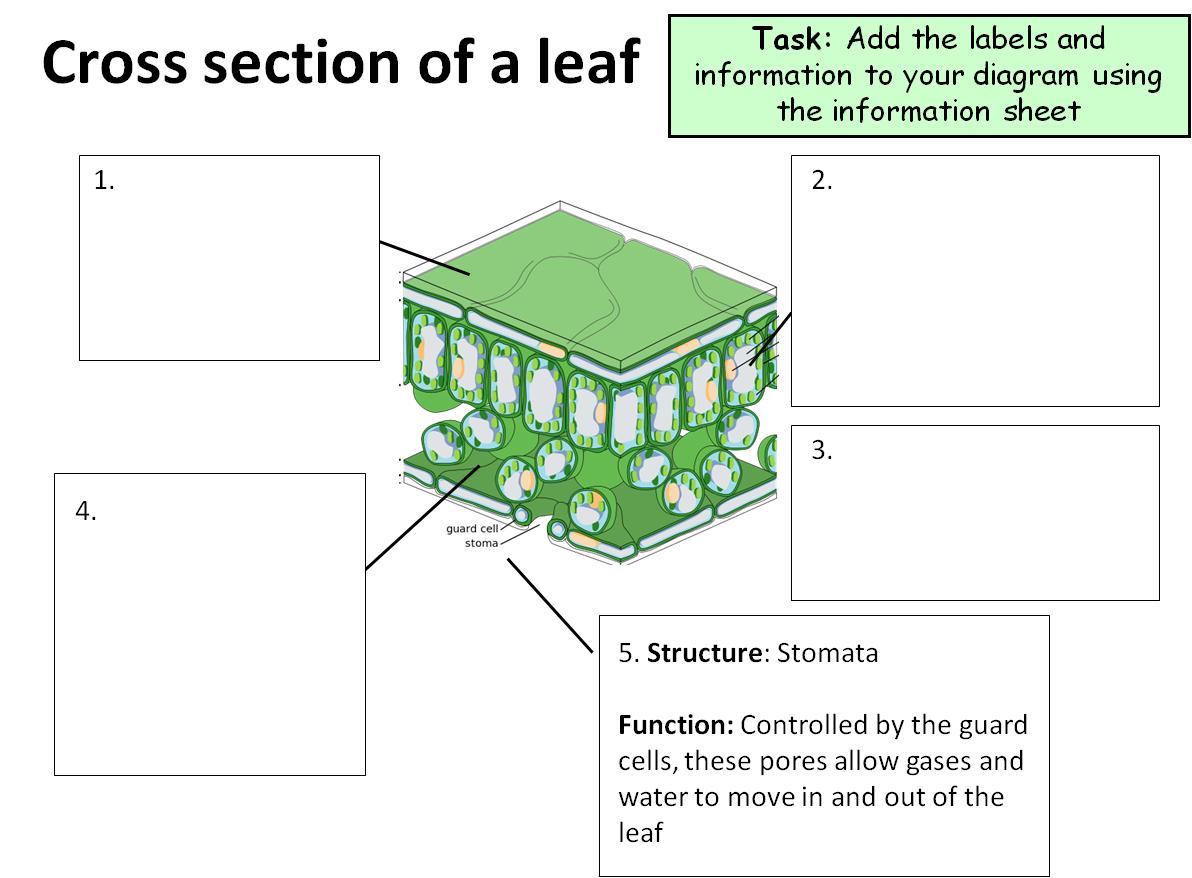 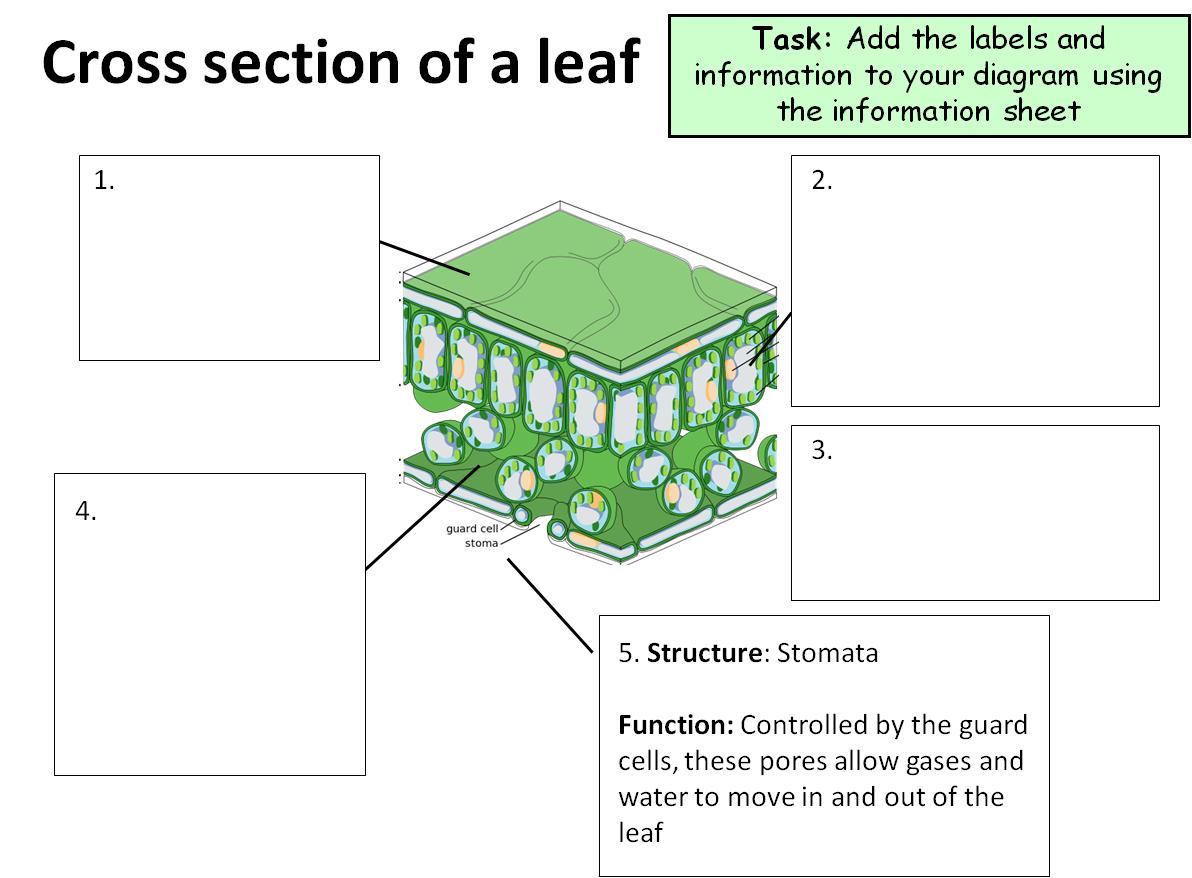